Welcome
These challenges were developed by Derrick Willer MBE and colleagues.
They are free to download and use in an education environment.
Please ensure that there is adult supervision, complete adherence to Health and Safety, and adequate PPE.
Derrick is a STEM Ambassador and volunteer Liaison Officer for Schools.
He has supported education in schools and colleges for over 30 years, initially as a Neighbourhood Engineer in the 1980’s, leading the local Year of Engineering Success campaign in 1996 and the Campaign to Promote Engineering from 1997 to 2004. 
He was awarded an MBE for services to Education in 2018.
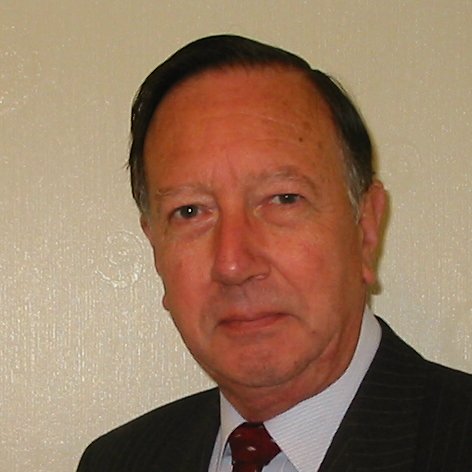 Guide
This activity is for pupils to discover the reasons for lagging their house to sae energy

The project uses 3V lamps and batteries with thermometers.

The pupils make a house from A4 paper and try to heat is using the bulbs, measuring the temperature rise after ten minutes.

They then lag the walls, ceilings and floor with bubble wrap and find that the temperature increases more.


Mandatory close supervision by a competent adult
Risks
Welcome
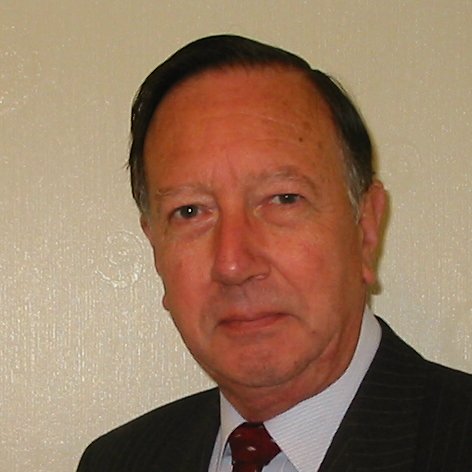 I very much hope that you will enjoy this activity as well as learning about lagging your house to save energy
Heat Conservation
Why Lag Your House?
Heat Conservation
What you need:
Two 1.5V Batteries
Battery Holder
Switch
Three Lamp Holders
Three 3V Bulbs
Wire
Three Terminal Blocks
Screwdriver
Scissors
Paper
Bubblewrap
Clingfilm (optional)
Sticky Tape
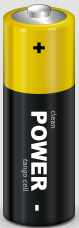 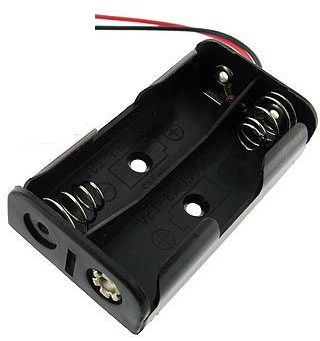 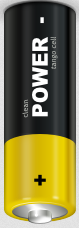 A4 Paper
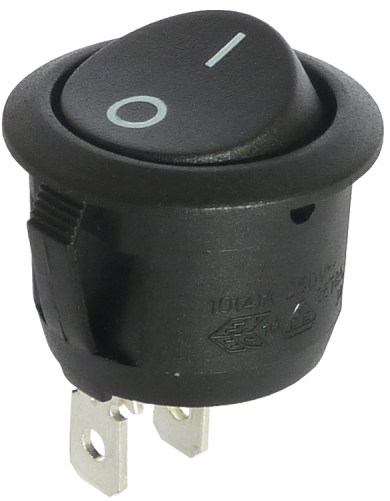 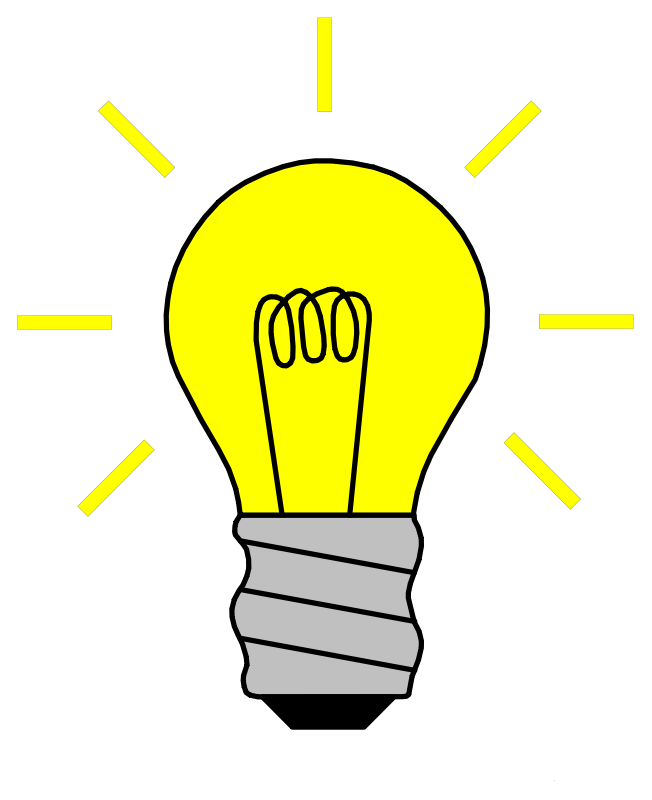 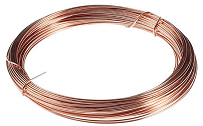 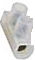 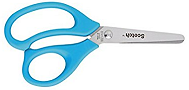 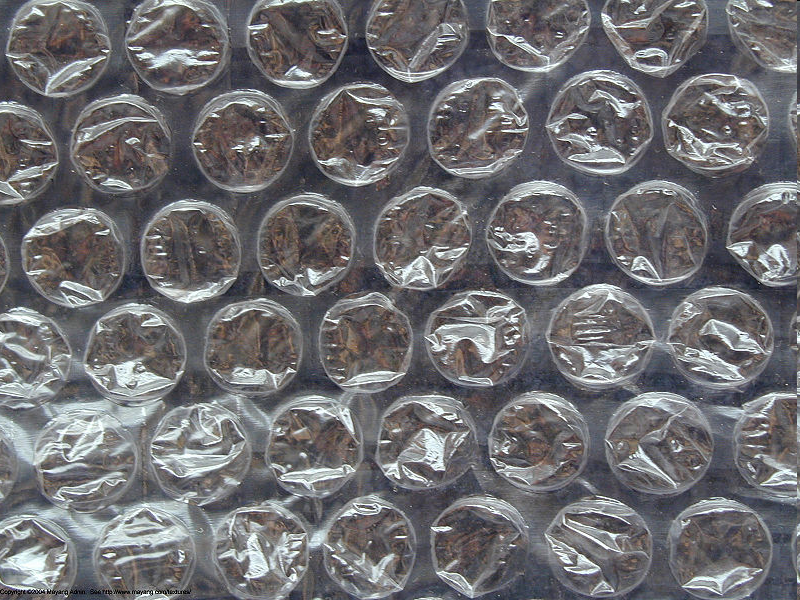 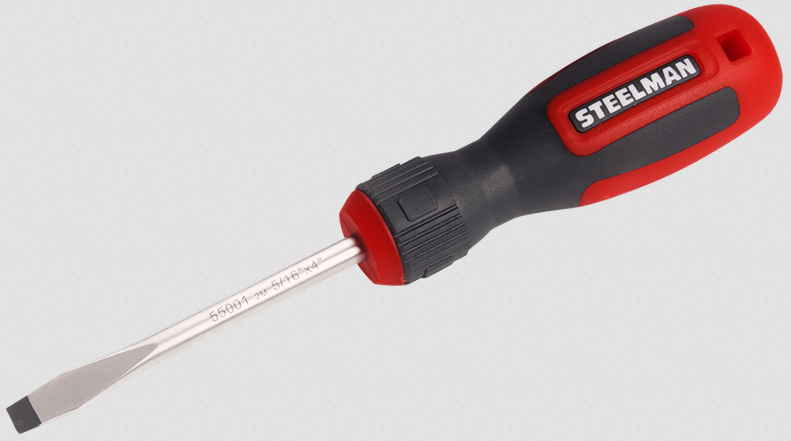 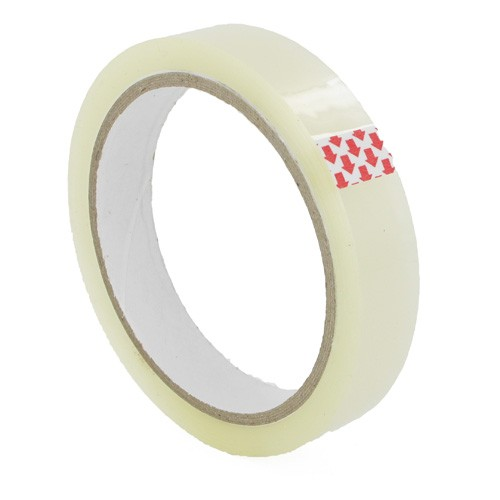 Please ensure the batteries are kept separately to avoid short-circuiting
Heat Conservation
Batteries

Always supervise

If the batteries are short-circuited they will get very hot and may catch fire

Tell children not to connect the batteries without supervision
Heat Conservation
How Effective Is Lagging Your House?
An exercise to show how household bills can be reduced by proper lagging.
The Circuit
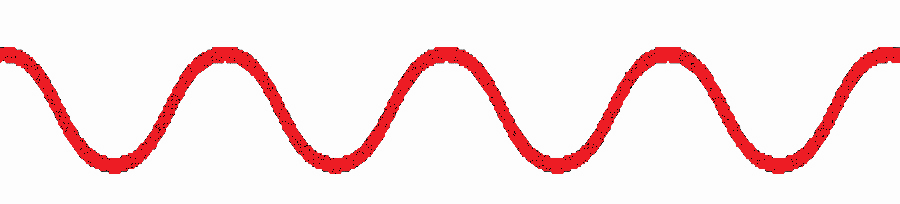 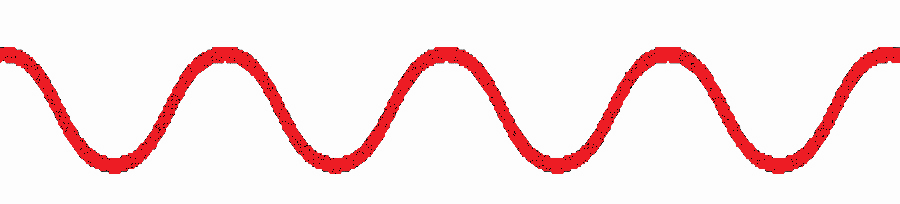 Wire the Circuit Like This
Batteries
Screwdriver
Bulb
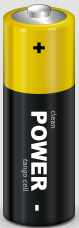 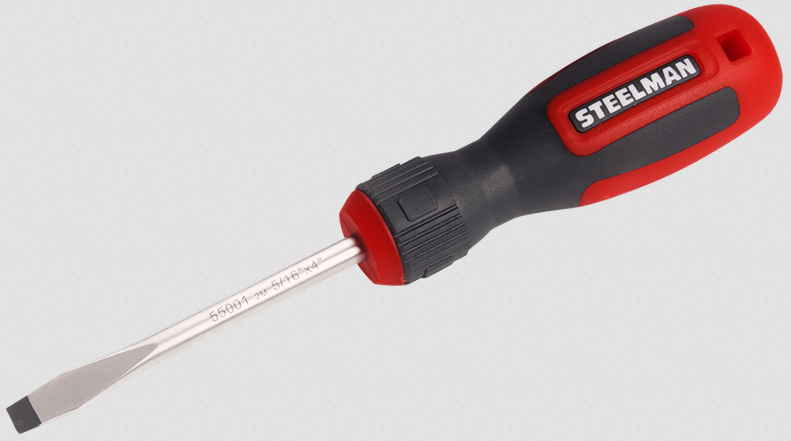 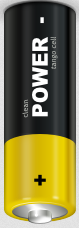 Switch
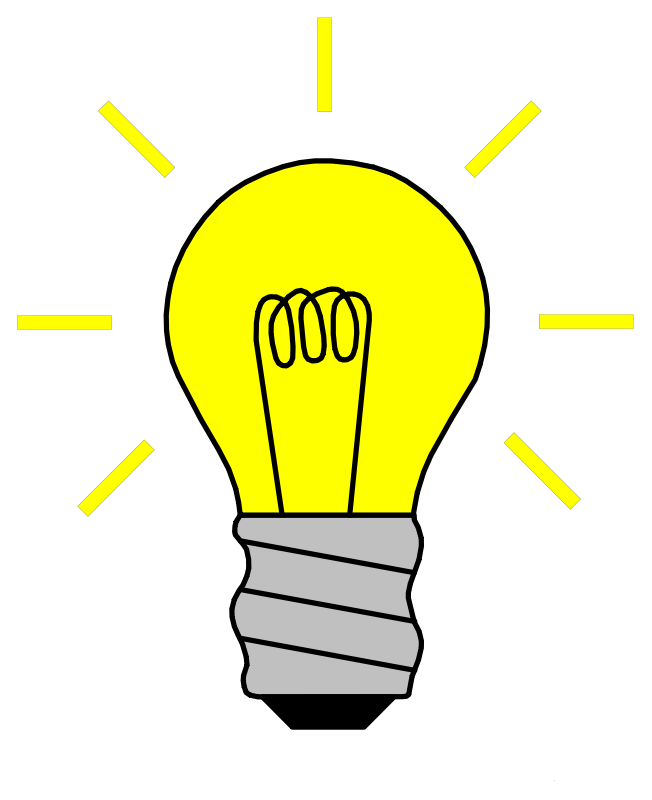 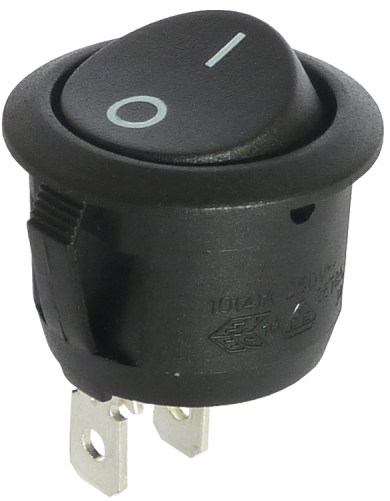 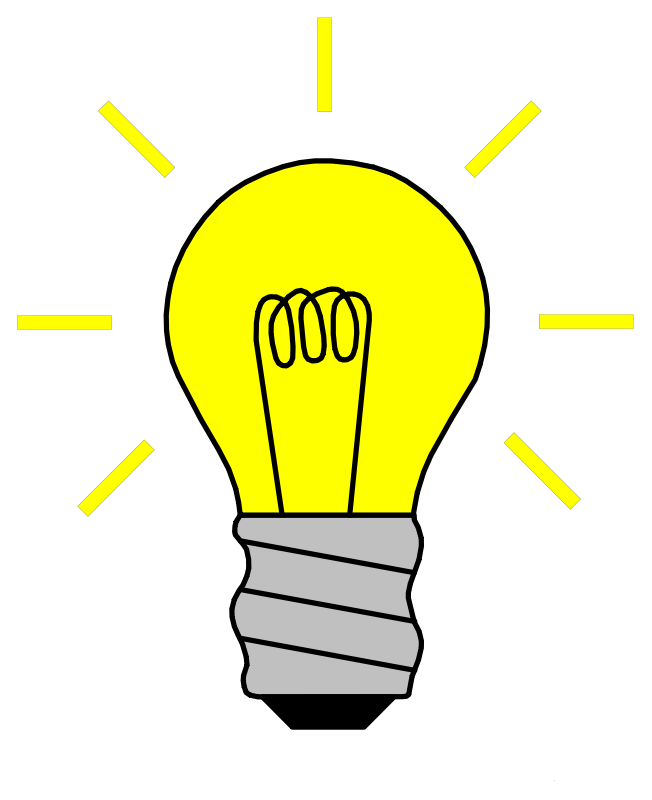 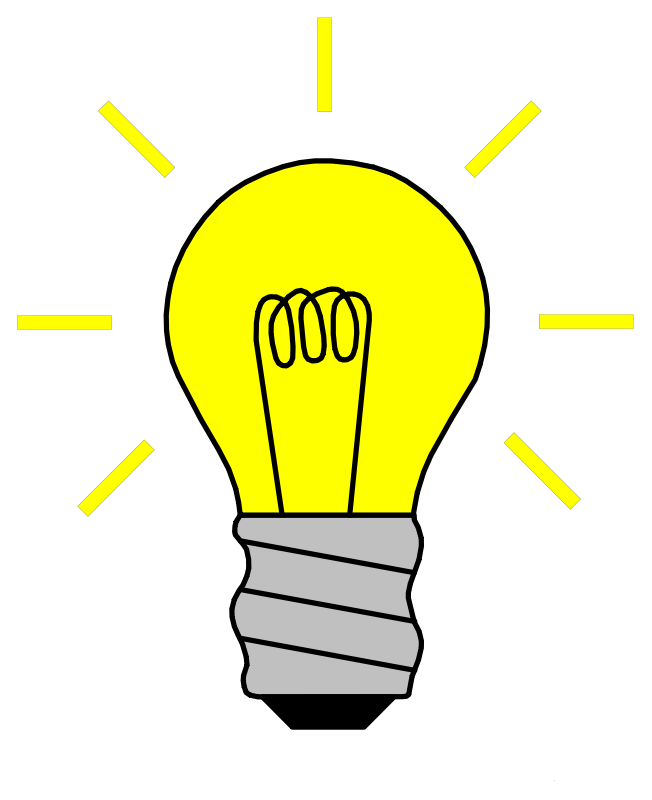 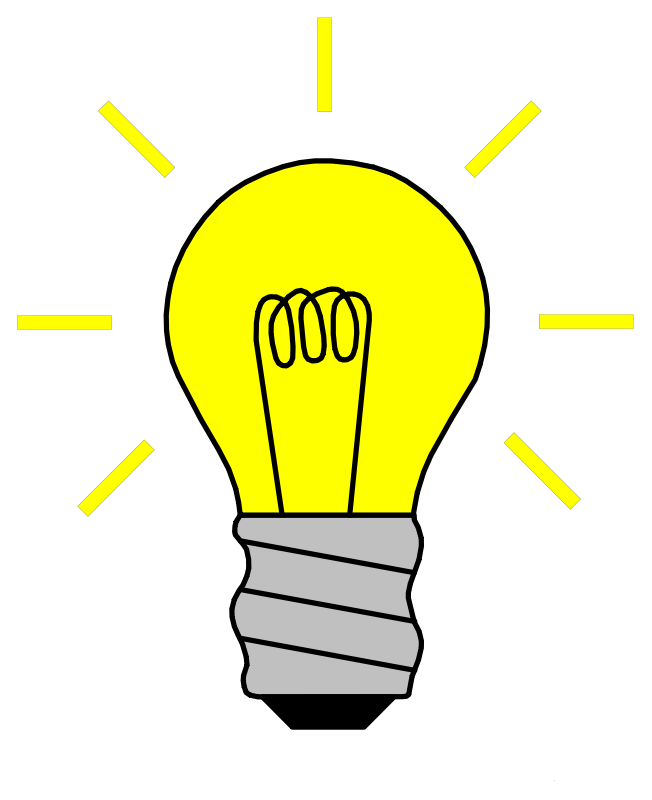 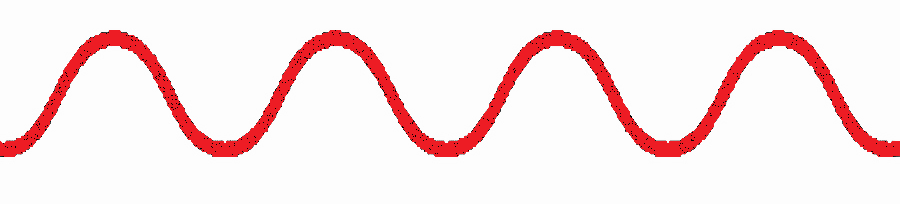 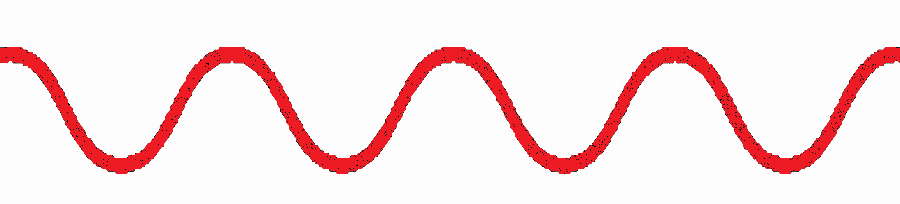 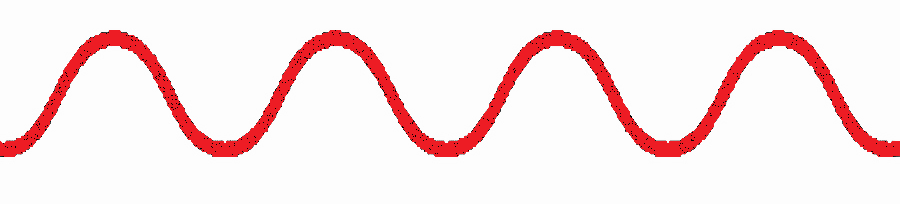 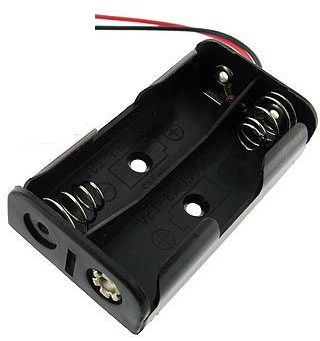 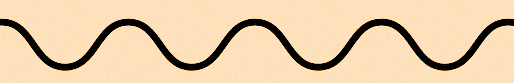 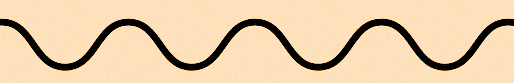 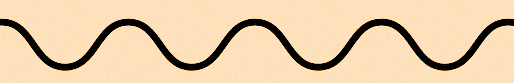 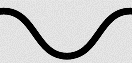 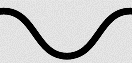 Bulb
Holder
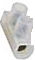 Battery
Holder
Terminal Blocks
Danger From Overheating Batteries if
Short Circuited
DO NOT Switch On Until the Teacher Has Checked Your Circuit
Heat Conservation
Build A House Without Lagging
Cut out each side, base and roof of your house

Optionally, Cut out each Window and Door, 
Use Clingfilm to represent Glass(Put Clingfilm on before you glue the parts together)
Put the lamp into the house with wires coming out to the battery pack
Insert the thermometer where you can read it

Glue the base, sides and roof together
Heat Conservation
Build A House Without Lagging
Cut out each side, base and roof of your house
Heat Conservation
Build A House Without Lagging
Cut out each Window and Door, 
Use Clingfilm to represent Glass
Teachers may need to pierce the windows so pupils can cut out with blunt scissors
Teachers can print the templates at the end of the slide-show
Base
Heat Conservation
Build A House Without Lagging
Put the lamp in the base with wires coming out to the Switch and Battery Pack
Roof
Put the Thermometer on the base
so you can see it through a window
Base
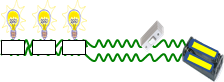 Heat Conservation
Build A House Without Lagging
Build the House
Glue the flaps to the roof, sides and baseInsert the Thermometer
Take a Thermometer Reading - go for a 10 minute break
Put Batteries In
Heat Conservation
Build A House Without Lagging
Take and Record a Thermometer ReadingTurn on the LightGo for a 10 minute break
Heat Conservation
Build A House Without Lagging
After 10 Minutes

Take and Record a Thermometer Reading
Turn Off the Light
Write down how much the temperature has changed
Heat Conservation
Build A House With Lagging
Now Stick Bubble-Wrap Inside Each Wall And Roof.
Also Put The House Onto A Layer Of Bubble Wrap.
Or you may just be measuring the temperature of the table.
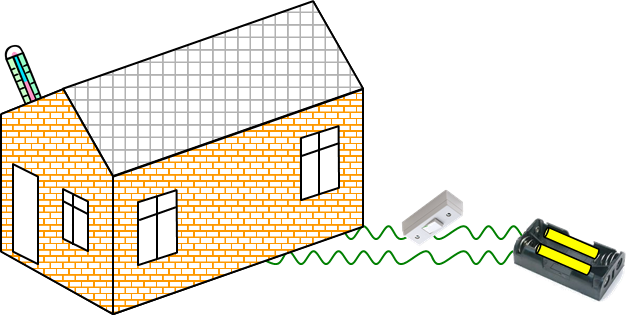 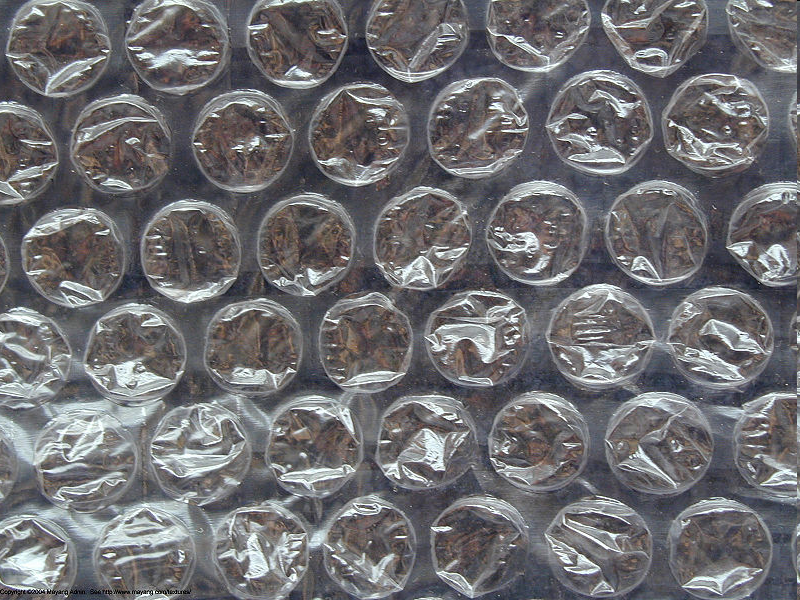 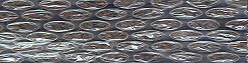 Heat Conservation
Build A House With Lagging
Take and Record a Thermometer ReadingTurn on the LightGo for a 10 minute break
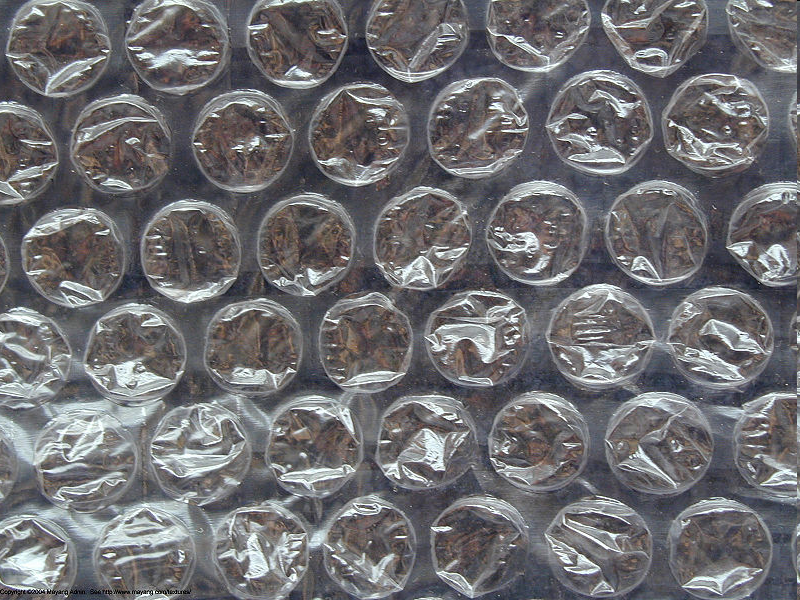 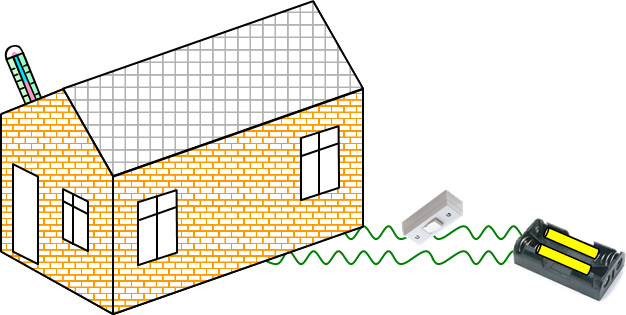 Heat Conservation
Build A House With Lagging
After 10 Minutes

Take and Record a Thermometer Reading
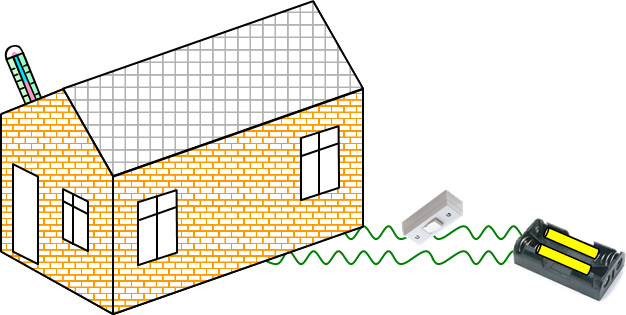 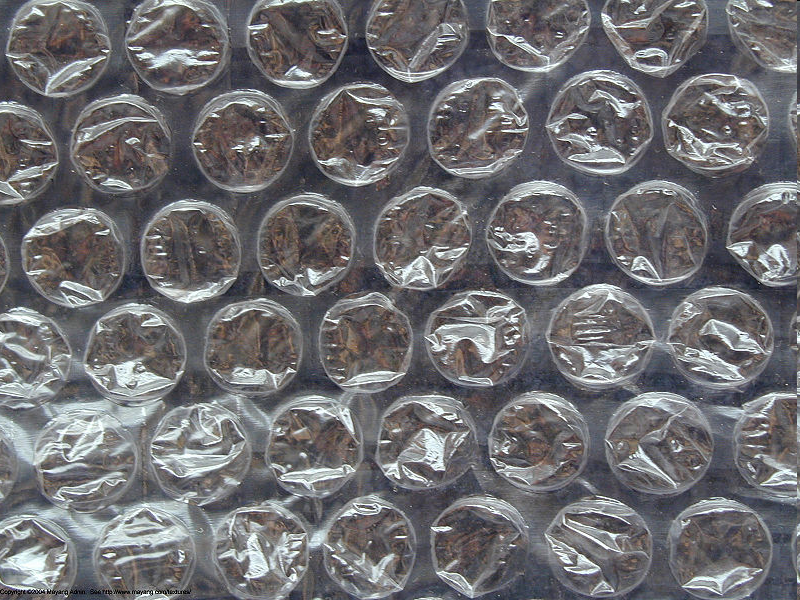 Write down how much the temperature has changed
Heat Conservation
Build A House With Lagging
You Should Find That The House Insulated With Bubble Wrap Has Risen To A Higher Temperature
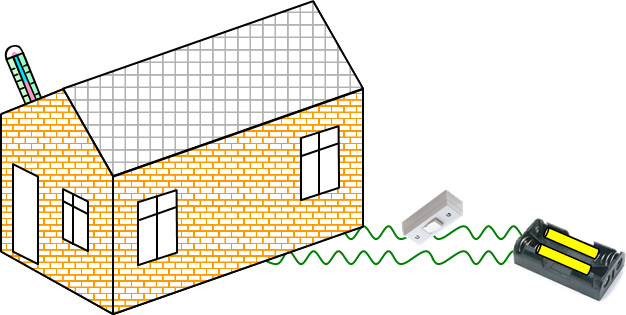 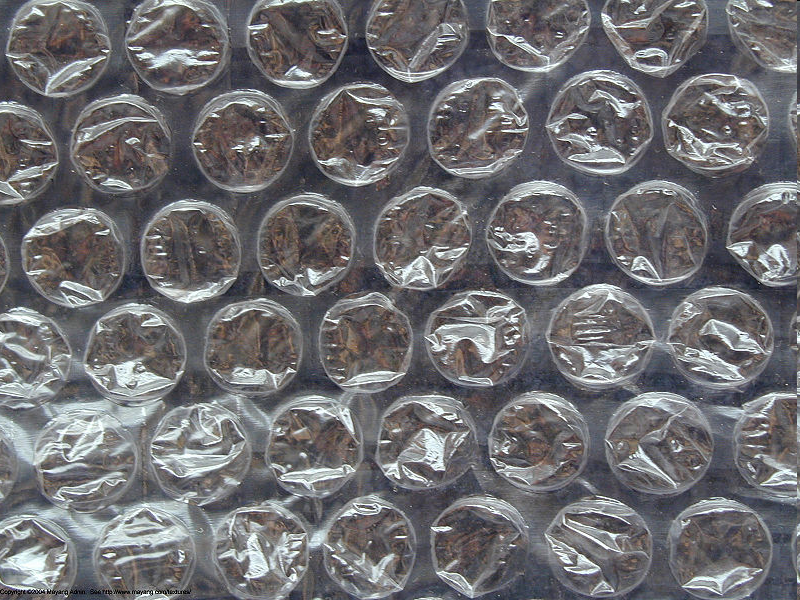 Heat Conservation
What are Your Conclusions?
Heat Conservation
Further WorkCan you calculate how much energy saving you could make?Use the internet to find some answers!
Heat Conservation
Use the internet to find some answers!Search - saving energy in your home

http://www.propertypal.com/property-news/saving-energy-in-your-home

http://www.energysavingtrust.org.uk/www.direct.gov.uk/en/Environmentandgreenerliving/Energyandwatersaving/Energyandwaterefficiencyinyourhome
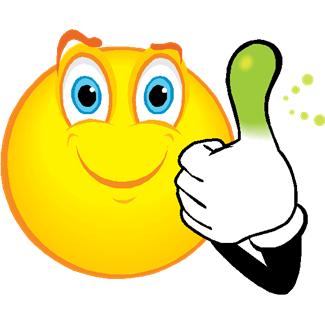 Thank You
Cut out Windows & Doors and Stick Clingfilm to Represent Glass
Fold Along Dotted Blue Lines
Cut Along Full Blue Lines
Fold & Stick Roof Here
Fold – DO NOT Stick To Base
Cut out Windows & Doors and Stick Clingfilm to Represent Glass
Fold Along Dotted Blue Lines
Cut Along Full Blue Lines
Fold & Stick Roof Here
Fold – DO NOT Stick To Base
Fold and Stick To Roof
Fold and Stick To Roof
Cut Along Full Blue Lines
Fold Along Dotted Blue Lines
Cut out Windows & Doors and Stick Clingfilm toRepresent Glass
Fold and Stick To Side
Fold and Stick To Side
Fold and Stick To Roof
Fold and Stick To Roof
Cut Along Full Blue Lines
Fold Along Dotted Blue Lines
Cut out Windows & Doors and Stick Clingfilm toRepresent Glass
Fold and Stick To Side
Fold and Stick To Side
Roof
Bubble Wrap Size for House Sides - Cut Two
Bubble Wrap Size for House Front and Rear Cut Two
Bubble Wrap Size for House Roof - Cut One
Cut out Windows & Doors and Stick Clingfilm to Represent Glass
Fold Along Dotted Blue Lines
Cut Along Full Blue Lines
Fold & Stick Roof Here
Colour In Yourself
Fold – DO NOT Stick To Base
Cut out Windows & Doors and Stick Clingfilm to Represent Glass
Fold Along Dotted Blue Lines
Cut Along Full Blue Lines
Fold & Stick Roof Here
Colour In Yourself
Fold – DO NOT Stick To Base
Colour In Yourself
Fold and Stick To Roof
Fold and Stick To Roof
Cut Along Full Blue Lines
Fold Along Dotted Blue Lines
Cut out Windows & Doors and Stick Clingfilm toRepresent Glass
Fold and Stick To Side
Fold and Stick To Side
Fold and Stick To Roof
Fold and Stick To Roof
Cut Along Full Blue Lines
Fold Along Dotted Blue Lines
Cut out Windows & Doors and Stick Clingfilm toRepresent Glass
Fold and Stick To Side
Fold and Stick To Side
Colour In Yourself
Roof